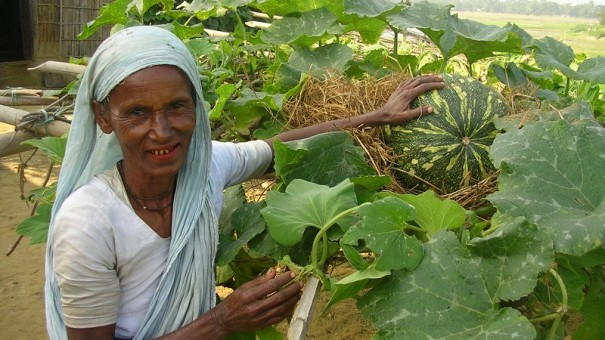 Appropriate Aid is…
Aid that is suited to local conditions and takes into account the wishes and needs of the local population
Sustainable development is……
Development that uses a resource but does not destroy the resources for future generations.  
It aims to protect the environment and involve local people while taking into account their concerns and well-being
What were your conclusions about ‘appropriate aid’ in Ashanti?
Most important





Least important
Water and Sanitation: Basic Human Needs
Water Gender Imbalance
Water-related illnesses such as cholera and typhoid affect more than 1.5 billion people and kill nearly 1 million people every year

1/3 medical facilities in LICs lack access to a safe water source 

Diarrhea is the 3rd leading cause of child death leading to malnutrition and starvation
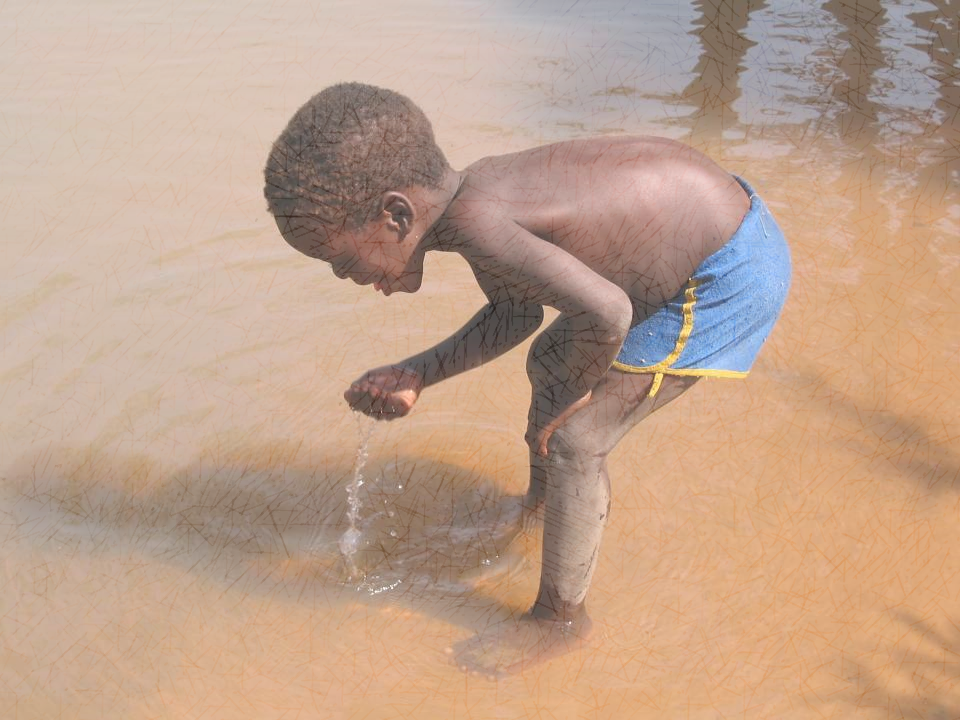